Watch a short video film and tell me what we are going to talk about during this lesson
Leisure  time activities and personalities
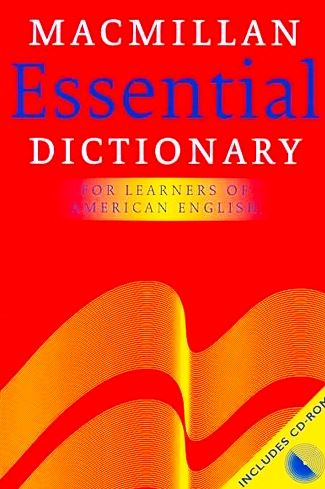 The Macmillan Dictionary gives the definition of the word “leisure”
Definition: 
Leisure - a noun
Leisure is  time when you are not working and you can relax and do things that you enjoy.
Eg.  What do you do in your leisure time?
Our slogan
«All work and no play makes Jack a dull boy»
Match the columns  to get a word collocation
My brother took out a …. to go to university.

…..  seem to be going up  all the time. I think I’ll cycle to work 
      in the future.

Many consumers go on a …. at Christmastime.

I’m always broke after paying the … at the end of the month.

If I don’t help around the house, I don’t get any … .
Answer the questions
Leisure time is such a fascinating time, isn’t it? Why?


How much leisure time have you got every day? Why?


Do you prefer spending your free  time in social networks to         meeting   your friends eye-to-eye?


Are you an active or a passive type of person? Why?


-Have you got your favourite pastime? What is it?
Which of the activities do you do/play/go?
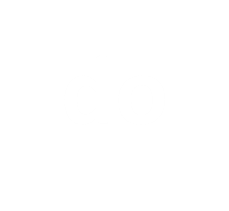 go
play
tennis
martial arts
fishing
snowboarding
gardening
skydiving
aerobics
yoga
white-water rafting
football
archery
board games
Remember !
After love, like, enjoy, prefer, hate we use Ving
I prefer playing tennis.
After would like we use to + V
I would like to play tennis. 
After would rather we use + V than V
I would rather play tennis than do the dusting.
Label the pictures and complete the sentences about yourself
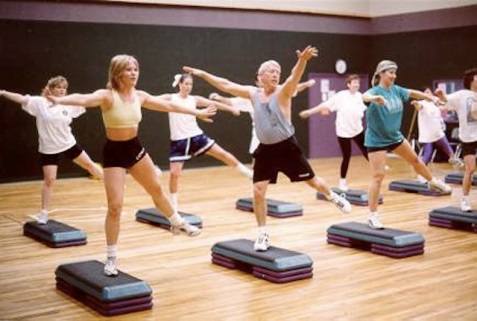 I prefer ….. to …. .
I’m not too keen on … .
I don’t like  …. .
I really love …. but I hate …. .
I’d rather  … than …. .
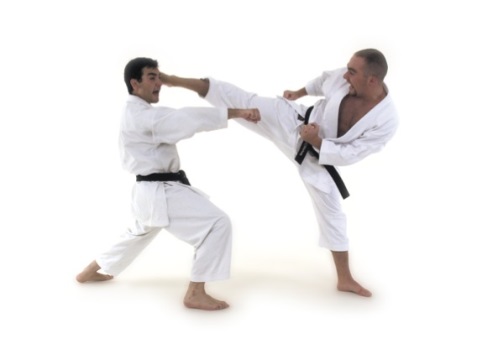 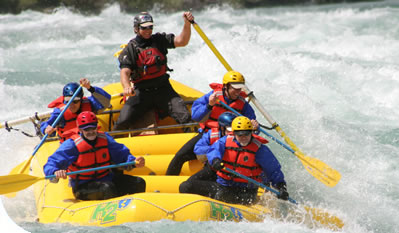 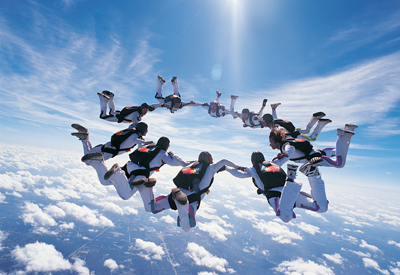 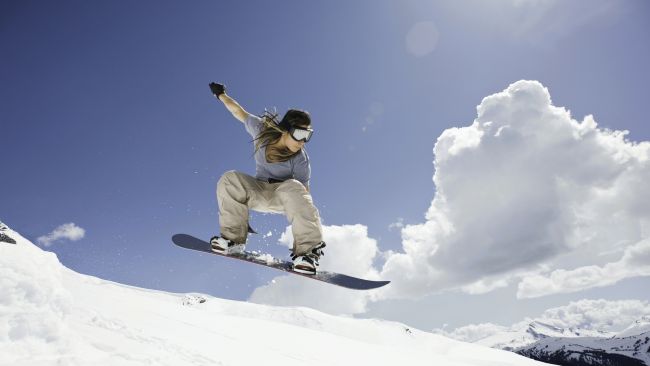 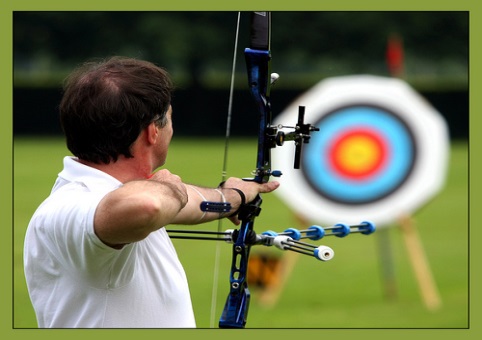 Match the personal qualities to what they mean in Russian
Авантюрный

Осторожный

Творческий

В хорошей физической форме

Храбрый

Спокойный

Скромный

Общительный

Скучный

Честолюбивый

Сдержанный

Решительный

Активный

Одаренный воображением

Чувствительный
Boring  
Ambitious
Reserved
Determined
Active
Imaginative
Sensitive
Adventurous
Brave
Cautious
Creative
Fit
Quiet
Shy
Sociable
What kinds of people enjoy these activities?
Archery, gardening, snowboarding, fishing, skydiving, board games, martial arts, football


Example: 
Fit people enjoy playing football.
boring, ambitious, reserved, determined, active, imaginative, sensitive, adventurous, brave, cautious, creative, fit, quiet, shy, sociable
Asking about/ expressing preferences
A: Do you prefer playing football to playing board games?
B: Well, I’m not keen on playing football. I prefer board games. What about you?
A: As for me, I really like going snowboarding.
Do aerobics
Do gardening
Go snowboarding
Go fishing
Do archery
Play tennis
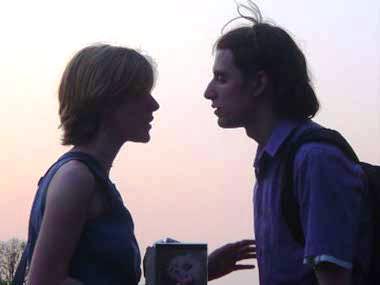 Go white-water rafting
Go skydiving
Listen to the dialogue and mark the statements A-G T (true), F (false), NS (not stated)
Andrew has been to the community center before.
He doesn’t have a mobile phone.
There aren’t many activities offered at the community center.
Andrew wants to take up basketball.
He has never tried kick boxing before.
He wants to start at the beginning of September.
The classes cost ten pounds for 35 lessons.
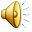 Read the text and mark the sentences 
A (correct), B (incorrect)
1. The Stamp Collectors’ Club sends you special stamps from many  different countries
2. The Club sends every member the same set of new stamps.
3. Information packs include a full set of stamps.
4. It costs 5 pounds a year to join the Stamp Collectors’ Club.
5. It is cheaper if several people join the Club together.
6. The Club sends each new member a hundred free stamps.
7. The guide tells you where you may be able to buy the stamps they want.
8. Members of the Club are sent a monthly magazine.
9. You must write a letter to the Club if you want to join.
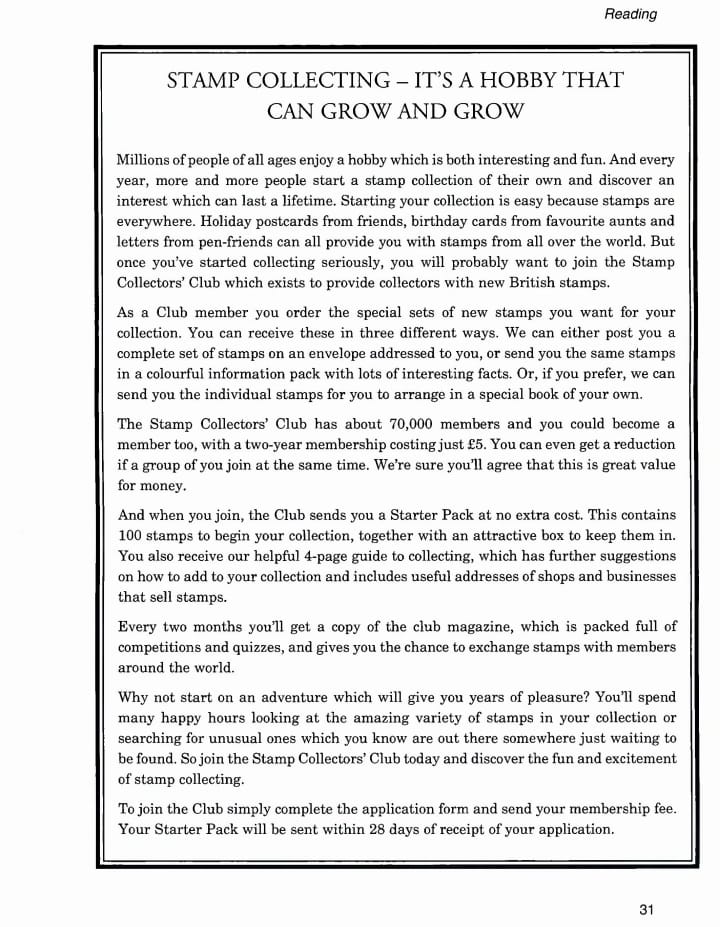 Your home task 
Задание 1 уровня (базовый) – выполнить упр. 1, 2 с. 13 в 
рабочей тетради. 
Задание 2 уровня (повышенный) – написать сообщение на тему
            «My favourite pastime»


s
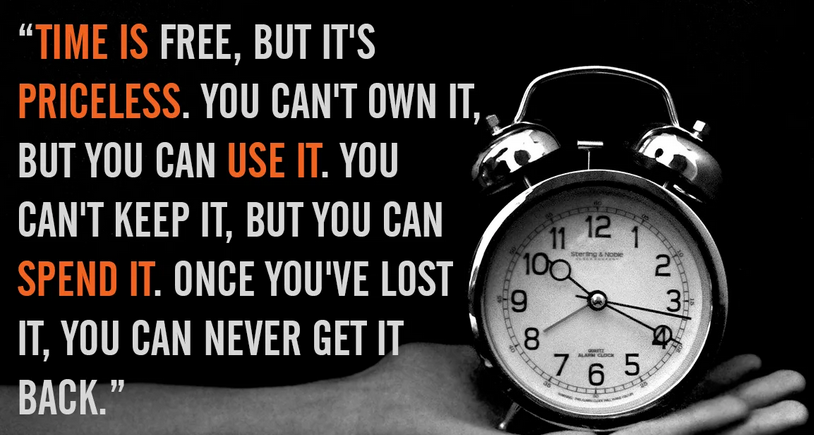 Time is free, 
but it is priceless.
You can’t own it,
 but you can use it. 
You can’t keep it, 
but you can spend it. 
Once you’ve lost it, 
you never get it back…
Harvey Mackay)
of course
“Not only work but also play”
but remember
“Business before pleasure”
Thank you for the lesson